Nadleśnictwo Konin
Nadleśnictwo Konin powołane zostało  1.X.1968 roku w wyniku połączenia dawnego Nadleśnictwa Kazimierz Biskupi  i Nadleśnictwa Sompolno na podstawie Zarządzenia Nr 4 Ministra Leśnictwa i Przemysłu Drzewnego z dnia 13.I.1968 roku.
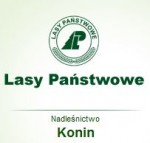 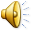 HISTORIA NADLEŚNICTWA
Lasy Nadleśnictwa Konin do czasu II wojny światowej należały głównie do majątków ziemskich, a w niewielkiej części były własnością chłopską lub kolonistów niemieckich. Lasy majątkowe miały plany gospodarcze i podzielone były na obręby.
Historia gospodarowania lasami wynika z ciągle zmieniającego się podejścia człowieka do lasu. Najpierw las traktowany był jako nieograniczone źródło dóbr, a równocześnie karczowany w celu zamiany na ziemię uprawną. Z czasem zdano sobie sprawę z ograniczoności zasobów leśnych, co przyczyniło się do oszczędniejszego gospodarowania tymi zasobami.
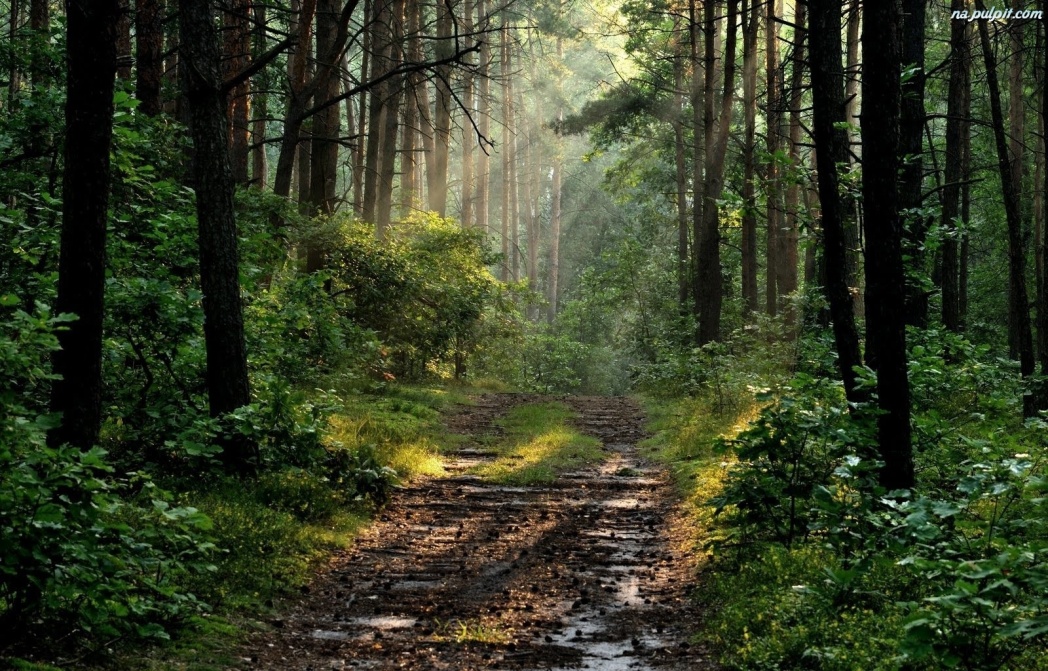 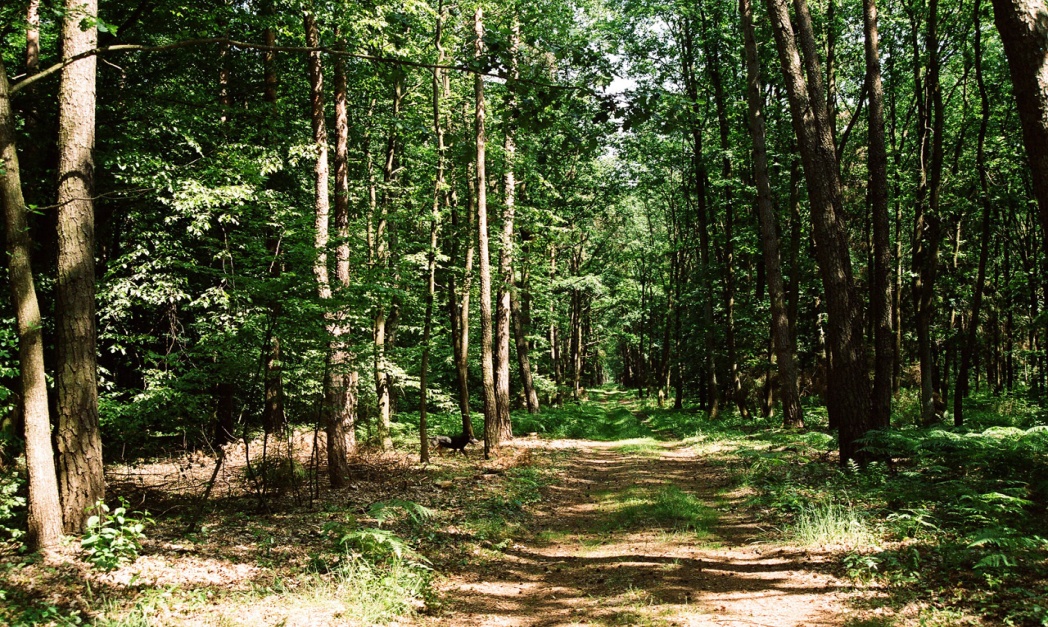 Następnym etapem była planowa gospodarka leśna, która jednak z czasem, w związku z dążeniem do jak największej produkcji drewna przyczyniła się do powstania wielkich obszarów monokultur, głównie sosnowych. Konsekwencją było uszczuplenie bogactwa naturalnego lasów i ich bioróżnorodności, co z kolei prowadziło do powstawania sytuacji klęskowych. Doświadczenia te doprowadziły do stworzenia wielofunkcyjnego modelu lasu, w którym produkcja drewna jest jednym z wielu, a nie podstawowym celem gospodarki leśnej.
U progu XXI wieku pojawiła się nowa, poza konserwatorska idea ochrony przyrody, która może być osiągana przez bezpieczniejsze środowiskowo technologie prac leśnych, restytucję biocenoz i łączenie gospodarki leśnej z kształtowaniem i funkcjonowaniem krajobrazów.
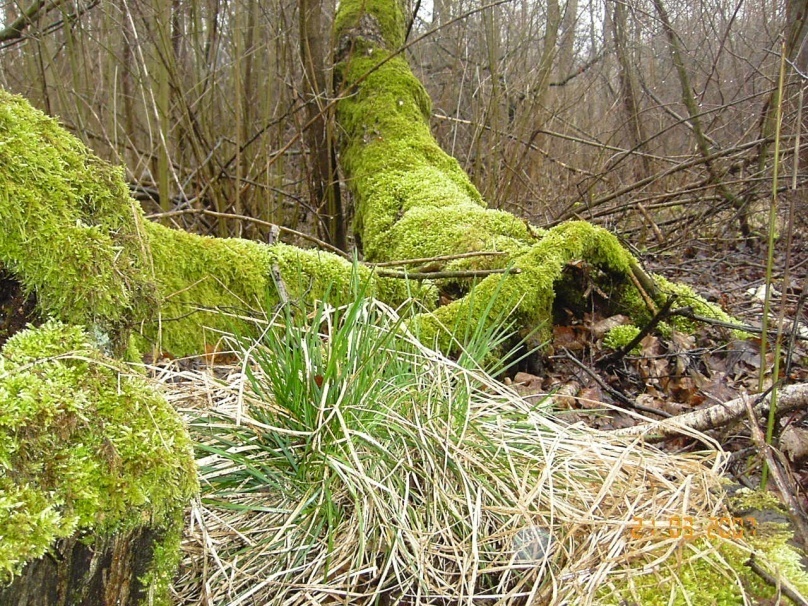 `
Lasy Nadleśnictwa Konin do czasu II wojny światowej należały głównie do majątków ziemskich, a w niewielkiej części były własnością chłopską lub kolonistów niemieckich. Lasy majątkowe miały plany gospodarcze i podzielone były na obręby.
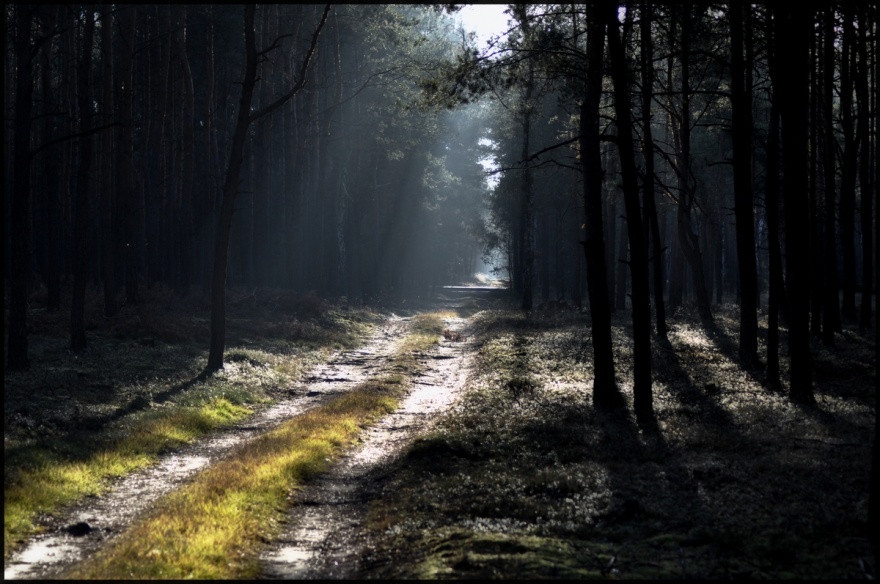 Powierzchnia Nadleśnictwa wynosiła 10 773 ha a składały się na nią grunty:
Nadleśnictwa Kazimierz Biskupi - 4 617 ha
Nadleśnictwa Sompolno - 6 156 ha
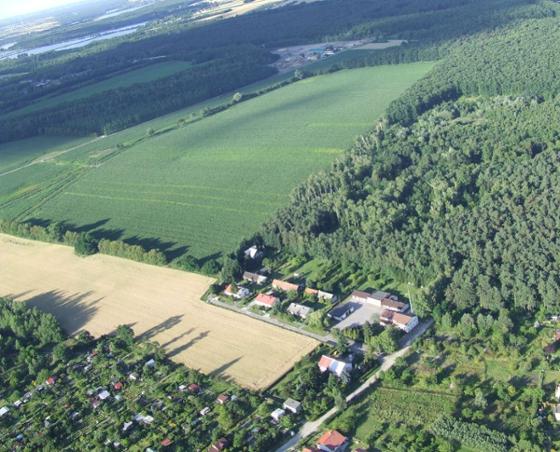 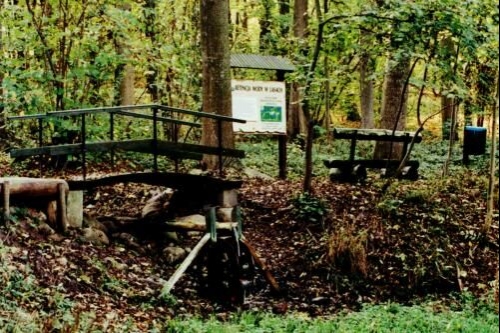 W wyniku trwającego  w Lasach procesu restrukturyzacji jednostek organizacyjnych  z dniem 1.I.1976 roku przyjęto z Nadleśnictwa Grodziec leśnictwa Żychlin i Kowalewek o powierzchni 2 393 ha a z dniem 1.I.1979 roku dołączono
likwidowanego  Nadleśnictwa 
Boniewo leśnictwo Belny 
o powierzchni 791 ha.
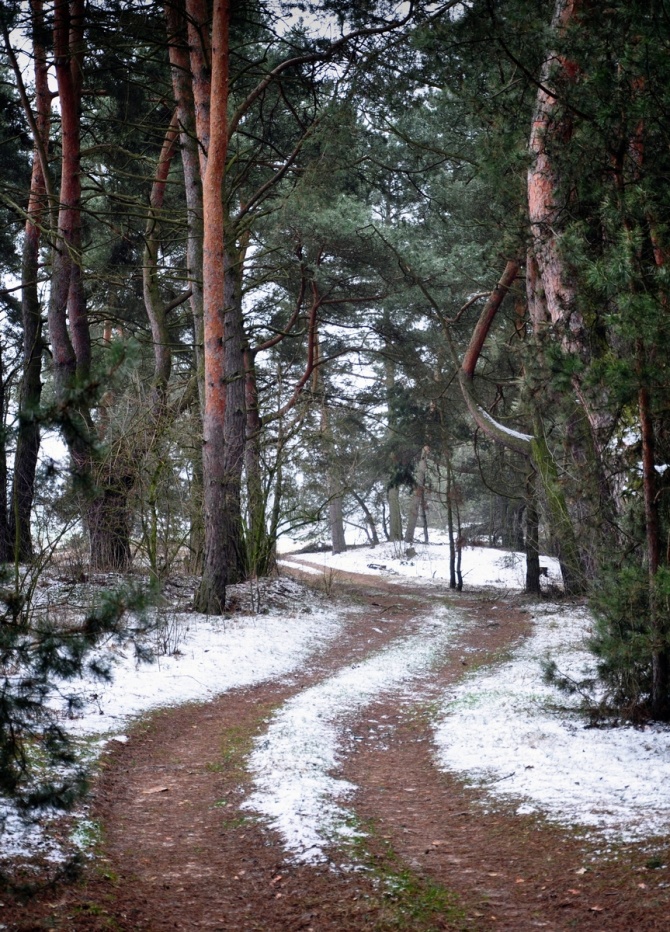 Aktualny budynek nadleśnictwa
Prezentację wykonały:Anna BoruckaMilena ĆwiklińskaJulia FlejszmanGimnazjum im. Jana Pawła II w WilczynieKlasa 3a